Introducing the QM Rubrics and Gaining Faculty Buy-in: Using Non-Threatening Approaches to
Using the QM Rubrics
Kimberly M. Christopherson, Jackie Barber, Sandra Van Drie-Yockey, Michelle Laughlin
Morningside College
QM Rubric Pilot in Undergraduate Program
Overview
QM Rubric Pilot in Graduate Program in Education
QM Rubric Pilot in Graduate Program in Nursing
Morningside College’s Graduate Program in Education is a fully online Masters of Art in Teaching. Each year about 1500 students are enrolled in courses. Most students are completing teaching endorsements (e.g. Special Education) but each year about 300 complete their MAT. 

Brief History of the Graduate Program in Education:
Morningside has had a graduate program in education for 50 years
Initially was delivered face-to-face over the weekends and evenings On Morningside’s campus and at satellite locations across Iowa.
In the early 2000’s some courses were offered online.
In 2010 the program went fully online.

Challenges in the Graduate Program in Education
After going fully online experienced incredible growth
Instructors were all part-time adjuncts from around the state.
Instructors had little to no formal training in designing online courses.
Pressure to put a lot of courses together very quickly.
Little structure for instructor training and development

The QM Pilot
Recruited 2 lead instructors to redesign their courses
Lead instructor worked closely with the faculty training staff member (QM Peer Reviewer Certified).
Discussed the QM Rubric.
Staff member reviewed each instructor’s course and provided specific recommendations for improvement.
Lead instructor incorporated these revisions into their course.
Courses were delivered in the Fall 2016.

Outcomes
Issues in Education course
Changes recommended
Use of Moodle Marking Guides for assignments.
Revision of discussion forum instructions and rubrics
Page design for ease of navigation
Added reflection component to final group project
Instructor reported
Easier grading
More in-depth discussions
Fewer student questions
Improved final projects
Diversity Course
Changes recommended
Improved usability and accessibility 
More clearly articulate learning outcomes
Revised learning outcomes
Added instructor photo and videos
Instructor reported
Very receptive to  proposed course revisions
Students able to more easily print documents if desired
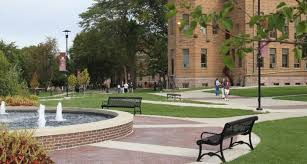 Morningside College’s Graduate Program in Nursing offers a Master of Science in Nursing and enrolls about 91 students.  The program is designed for working adults and is fully online. 

Brief History of the Graduate Program in Nursing: 
Very new with students first enrolling in 2014
Currently in a ‘probationary’ state with initial accreditation visits occurring this fall.

Challenges in the Graduate Program in Nursing
More accreditation requirements due to need for accreditation from HLC and CCNE.
Small faculty (3-4) with a lot of new course development duties
Little structure for training and development

The QM Pilot
Grad Nursing decided to use the QM rubrics as a guide when creating all new courses starting Fall 2015.
Prior to QM rubric, program used their own internally developed rubric. Re-screened existing courses with QM rubric
A peer-review process is required for their accreditation process, so also used the QM rubrics as a tool for reviewing one another’s courses.

Outcomes:
Process was not as daunting as it first appeared. 
Helped to clarify the alignment in the course and they included an alignment table into all syllabi.
Weaknesses found in Standards 7.1, 7.2, 7.3, 7.4, and 8.2 could be easily addressed by links to web resources.
Peer Review process was helpful, supportive, and not at all judgmental.
Peer review process found other holes not identified by the initial instructor
Worry about doing peer-reviews outside of one’s own discipline
Morningside College has offered online courses to undergraduate students since 2010. These courses were  only offered in the summer.  Recently Morningside College approved a new Bachelors Degree Completion Program which will be fully online.  This program is directed at non-traditional students. 

Challenges in the Undergraduate program online offerings:
Faculty are not formally trained in online course development. 
Faculty were dependent on one another to provide development and training.
Students are often not prepared for online courses.
All online offerings are in short (8 week) terms.
Undergraduate faculty tend to have a more negative perception of the quality of online learning.

The QM Pilot
Faculty teaching summer and in the new degree completion program were introduced to the QM rubrics as a tool for improving their courses.
Training focused on Standards 1, 2, 3, and 7. Second set of training was hybrid in nature.
Once courses were designed, each faculty member went through an informal course review using the QM rubric to recommend improvements.
Faculty implemented the revisions into their course (as much as possible).

Outcome:
Surveyed the students enrolled in the pilot courses (N = 20).














Faculty Feedback
“The QM training and rubrics made me more mindful of my specific unit objectives and how they were related to my overall course objectives and assignments.” 
“The QM training and rubrics helped me in creating a detailed syllabus which, in turn, reduced the number of emails I received with student questions about the course.”
“Enjoyed doing some of the [training] work online, but experienced frustration when the soft chalk system wouldn’t let me continue.  (It was a technology glitch).”
“Little changes in how things are presented on Moodle make big changes in my actions. - Wording of questions, the ordering of what needs to happen, etc.  were critically important to my motivation and success.”
“Enjoyed it, especially working on my own, then getting together in a group.  Not sure how to simulate that online, but liked both the individual and group processes.”
A quick snapshot of Morningside College
A small, regional, liberal arts school located in Sioux City, Iowa
Enroll about 1300 students in our traditional undergraduate program
Enroll about 1500 student in our online Graduate Programs in Education and Nursing
Primary identity is a traditional, residential, face-to-face college
Three completely online programs
Graduate program in Education
Graduate program in Nursing
Undergraduate degree completion program

Motivation to pilot the Quality Matters rubrics
Just completed an HLC accreditation visit in 2014
Noted concerns about consistent quality of our online courses in our self-study
Creation of a new online program in Graduate Nursing and development of a new online undergraduate degree-completion program (start Jan 2017).
New position on campus of Educational Technologist
The timing was ripe to find a process to help improve the design of our online offerings and we now had a person (educational technologist) who could foster the use of this process on campus.

Strengths of Morningside College Adopting QM
Administrative support for testing out these rubrics and for creativity in how to being introducing these rubrics to faculty.
Enthusiastic faculty members to support the use of QM rubrics
Faculty members who are genuinely interested in effective teaching, regardless of modality
Selection of faculty members who are enthusiastic about online teaching
An existing faculty culture of continual development in teaching and learning.
Administrative support for faculty to improve in their online course design and delivery

Concerns and Challenges faced
Only one person on campus prior to last year was familiar with Quality Matters, but she was a strong advocate.
Concern that faculty would see this as a top-down ‘classroom police’ process.
Graduate Program in Education is very large (1500 students with about 150 instructors) and until 2014 did not have full time faculty.
Pilot Summary Points
Faculty in all Pilot Groups were very receptive to the rubrics when presented as a course improvement tool.
All found the process to be less daunting than the rubric initially appears. Most are using good practices already.
Most difficulty came in writing clear course and module outcomes and mapping these to assessments and activities.
Most found fewer student inquiries on basic course structure issues (e.g. where do I find X, how do I contact Y).
All believed that these rubrics could be used for a variety of actions (course development, course revision, departmental reviews, accreditation reviews, promotion and tenure evidence, etc.).
Creation of a ‘one-stop-shop” link for all student services. Prior to this Student service information was spread across many websites.
Faculty very receptive to the training created and enjoyed the collaborative nature of the process.
Morningside will begin a more formal implementation plan this year.
Note: Data represents percent of students selecting Agree or Strongly Agree
Learning Objectives
Identify the different ways that faculty can use to utilize the QM rubrics in course development and improvement.
Identify ways of encouraging faculty to utilize the QM rubrics in course development and improvement.
Describe how utilizing the QM rubrics in course development and/or revision improved the student experience in the course.